Об оказании социальных услуг 
во взаимодействии с социально ориентированными некоммерческими организациями
Елена Викторовна Бахарева
министр труда и социального развития 
Новосибирской области
РЕЗУЛЬТАТЫ РЕЙТИНГА СУБЪЕКТОВ РОССИЙСКОЙ ФЕДЕРАЦИИ ПО ИТОГАМ РЕАЛИЗАЦИИ МЕХАНИЗМОВ ПОДДЕРЖКИ СОЦИАЛЬНО ОРИЕНТИРОВАННЫХ НЕКОММЕРЧЕСКИХ ОРГАНИЗАЦИЙ И СОЦИАЛЬНОГО ПРЕДПРИНИМАТЕЛЬСТВА, ОБЕСПЕЧЕНИЯ ДОСТУПА НЕГОСУДАРСТВЕННЫХ (НЕМУНИЦИПАЛЬНЫХ) ПОСТАВЩИКОВ К ПРЕДОСТАВЛЕНИЮ УСЛУГ В СОЦИАЛЬНОЙ СФЕРЕ И ВНЕДРЕНИЯ КОНКУРЕНТНЫХ СПОСОБОВ ОКАЗАНИЯ ГОСУДАРСТВЕННЫХ (МУНИЦИПАЛЬНЫХ) УСЛУГ В СОЦИАЛЬНОЙ СФЕРЕ ЗА 2020 ГОД
ПОКАЗАТЕЛИ РЕЙТИНГА СУБЪЕКТОВ РОССИЙСКОЙ ФЕДЕРАЦИИ ПО ИТОГАМ РЕАЛИЗАЦИИ МЕХАНИЗМОВ ПОДДЕРЖКИ СОЦИАЛЬНО ОРИЕНТИРОВАННЫХ НЕКОММЕРЧЕСКИХ ОРГАНИЗАЦИЙ И СОЦИАЛЬНОГО ПРЕДПРИНИМАТЕЛЬСТВА, ОБЕСПЕЧЕНИЯ ДОСТУПА НЕГОСУДАРСТВЕННЫХ (НЕМУНИЦИПАЛЬНЫХ) ПОСТАВЩИКОВ К ПРЕДОСТАВЛЕНИЮ УСЛУГ В СОЦИАЛЬНОЙ СФЕРЕ И ВНЕДРЕНИЯ КОНКУРЕНТНЫХ СПОСОБОВ ОКАЗАНИЯ ГОСУДАРСТВЕННЫХ (МУНИЦИПАЛЬНЫХ) УСЛУГ В СОЦИАЛЬНОЙ СФЕРЕ ЗА 2020 ГОД
Доля муниципальных районов и городских округов, реализующих муниципальные программы по поддержке СО НКО, в общем количестве муниципальных районов и городских у округов в субъекте Российской Федерации (%)
Удельный вес негосударственных организаций социального обслуживания в общем количестве организаций социального обслуживания всех форм собственности, включенных в реестр поставщиков социальных услуг субъекта 
Российской Федерации (%)
Количество социально ориентированных некоммерческих организаций на 10 тыс. населения
Доля бюджетных ассигнований, направляемых на предоставление субсидий на реализацию мероприятий по формированию инфраструктуры поддержки СО НКО, включая центры инноваций социальной сферы, в общем объеме расходов субъекта Российской Федерации (%)
ПОКАЗАТЕЛИ РЕЙТИНГА СУБЪЕКТОВ РОССИЙСКОЙ ФЕДЕРАЦИИ ПО ИТОГАМ РЕАЛИЗАЦИИ МЕХАНИЗМОВ ПОДДЕРЖКИ СОЦИАЛЬНО ОРИЕНТИРОВАННЫХ НЕКОММЕРЧЕСКИХ ОРГАНИЗАЦИЙ И СОЦИАЛЬНОГО ПРЕДПРИНИМАТЕЛЬСТВА, ОБЕСПЕЧЕНИЯ ДОСТУПА НЕГОСУДАРСТВЕННЫХ (НЕМУНИЦИПАЛЬНЫХ) ПОСТАВЩИКОВ К ПРЕДОСТАВЛЕНИЮ УСЛУГ В СОЦИАЛЬНОЙ СФЕРЕ И ВНЕДРЕНИЯ КОНКУРЕНТНЫХ СПОСОБОВ ОКАЗАНИЯ ГОСУДАРСТВЕННЫХ (МУНИЦИПАЛЬНЫХ) УСЛУГ В СОЦИАЛЬНОЙ СФЕРЕ ЗА 2020 ГОД
Доля работников в негосударственных организациях в общей численности работников, занятых в социальной сфере (%)
Доля негосударственных медицинских организаций, участвующих в реализации территориальной программы обязательного медицинского страхования, в общем количестве медицинских организаций, участвующих в реализации территориальной программы обязательного медицинского страхования (%)
Удельный вес численности детей частных образовательных организаций, осуществляющих образовательную деятельность по программам дошкольного образования, в общей численности детей образовательных организаций, осуществляющих образовательную деятельность по программам дошкольного образования (%)
РЕЗУЛЬТАТЫ РЕЙТИНГА СУБЪЕКТОВ РОССИЙСКОЙ ФЕДЕРАЦИИ ПО ИТОГАМ РЕАЛИЗАЦИИ МЕХАНИЗМОВ ПОДДЕРЖКИ СОЦИАЛЬНО ОРИЕНТИРОВАННЫХ НЕКОММЕРЧЕСКИХ ОРГАНИЗАЦИЙ И СОЦИАЛЬНОГО ПРЕДПРИНИМАТЕЛЬСТВА, ОБЕСПЕЧЕНИЯ ДОСТУПА НЕГОСУДАРСТВЕННЫХ (НЕМУНИЦИПАЛЬНЫХ) ПОСТАВЩИКОВ К ПРЕДОСТАВЛЕНИЮ УСЛУГ В СОЦИАЛЬНОЙ СФЕРЕ И ВНЕДРЕНИЯ КОНКУРЕНТНЫХ СПОСОБОВ ОКАЗАНИЯ ГОСУДАРСТВЕННЫХ (МУНИЦИПАЛЬНЫХ) УСЛУГ В СОЦИАЛЬНОЙ СФЕРЕ ЗА 2020 ГОД
Доля выпадающих доходов бюджета субъекта Российской Федерации в связи с применением СО НКО региональных налоговых льгот, в общем размере налоговых доходов бюджета субъекта Российской Федерации
Доля выпадающих доходов бюджета субъекта Российской Федерации в связи с применением организациями, осуществляющими пожертвования региональных налоговых льгот, в общем размере налоговых доходов бюджета субъекта Российской Федерации
Доля муниципальных районов и городских округов, реализующих меры по поддержке социального предпринимательства в рамках муниципальных программ по поддержке малого и среднего предпринимательства, в общем количестве муниципальных районов и городских округов в субъекте Российской Федерации, утвердивших муниципальные программы по поддержке малого и среднего предпринимательства
Представлены 15 регионов
Представлены 4 региона
Представлено 45 регионов
Новосибирская область не представлена в рейтинге по данным показателям
ДЕНЕЖНЫЕ СРЕДСТВА, ПЕРЕДАННЫЕ СО НКО В РОССИЙСКОЙ ФЕДЕРАЦИИ В 2020 ГОДУ
Всего передано СО НКО 38,2 миллиарда рублей
ДЕНЕЖНЫЕ СРЕДСТВА, ПЕРЕДАННЫЕ СО НКО В НОВОСИБИРСКОЙ ОБЛАСТИ В 2020 ГОДУ
Всего передано СО НКО 380,6 миллионов рублей
УСЛУГИ, ПЕРЕДАННЫЕ СО НКО В РОССИЙСКОЙ ФЕДЕРАЦИИ
Социальное обслуживание
Физическая культура и спорт
все виды социальных услуг
подготовка сборных команд
организация спортивных мероприятий и соревнований
Образование
Молодежная политика
услуги дошкольного образования
услуги начального и среднего образования
дополнительное образование детей
дополнительное профессиональное образование
проведение конкурсов, олимпиад, мероприятий, направленных на выявление и развитие интеллектуальных и творческих способностей
Здравоохранение
услуги по профилактике ВИЧ
Культура
организация и проведение культурно-массовых мероприятий
патриотическое воспитание граждан
Проинформировано СО НКО о ВИЧ/СПИД 
и проведение экспресс тестирования на ВИЧ
Предоставление социальных услуг населению
Предоставление услуг в сфере культуры
НОВОСИБИРСКАЯ ОБЛАСТЬ - ЛИДЕР
849 тыс. человек
56
СО НКО
82
СО НКО
КОМПЛЕКСНЫЙ ПЛАН НОВОСИБИРСКОЙ ОБЛАСТИ ПО ОБЕСПЕЧЕНИЮ  ПОЭТАПНОГО ДОСТУПА НЕГОСУДАРСТВЕННЫХ ОРГАНИЗАЦИЙ, ОСУЩЕСТВЛЯЮЩИХ ДЕЯТЕЛЬНОСТЬ В СОЦИАЛЬНОЙ СФЕРЕ, К БЮДЖЕТНЫМ СРЕДСТВАМ, ВЫДЕЛЯЕМЫМ НА ПРЕДОСТАВЛЕНИЕ СОЦИАЛЬНЫХ УСЛУГ НАСЕЛЕНИЮ, НА 2021 - 2024 ГОДЫ
МОНИТОРИНГ ПО УРОВНЮ И КАЧЕСТВУ РАЗВИТИЯ НЕКОММЕРЧЕСКОГО СЕКТОРА
Мониторинг проводит Общественная палата Российской Федерации
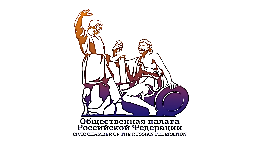 ФАКТОРЫ ОЦЕНКИ
1
экономическая значимость некоммерческого сектора в регионе
2
устойчивость существования некоммерческого сектора в регионе
3
активность деятельности некоммерческого сектора в регионе
4
медиаактивность региональных НКО
5
уровень поддержки НКО со стороны государства
6
онлайн-доступность информации о поддержке СО НКО
7
социальная значимость некоммерческого сектора в регионе
8
значимость ресурсных центров СО НКО
9
значимость региональных общественных палат как институциональных площадок развития третьего сектора в регионе
результаты экспертного опроса членов региональных общественных палат и других региональных экспертов
10
МОНИТОРИНГ ПО УРОВНЮ И КАЧЕСТВУ РАЗВИТИЯ НЕКОММЕРЧЕСКОГО СЕКТОРА
Мониторинг проводит Общественная палата Российской Федерации
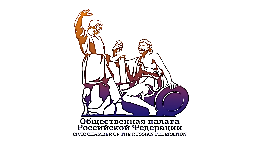 НЕКОММЕРЧЕСКИЕ ОРГАНИЗАЦИИ НОВОСИБИРСКОЙ ОБЛАСТИ
ВСЕГО В НОВОСИБИРСКОЙ ОБЛАСТИ 
4 263 НЕКОММРЕЧЕСКИХ ОРГАНИЗАЦИИ
Количество НКО в реестре исполнителей общественно-полезных услуг
ВЗАИМОДЕЙСТВИЕ МИНИСТЕРСТВА ТРУДА И СОЦИАЛЬНОГО РАЗВИТИЯ НОВОСИБИРСКОЙ ОБЛАСТИ С СО НКО
ПЕРЕДАННЫЕ СО НКО ДЕНЕЖНЫЕ СРЕДСТВА НА ОКАЗАНИЕ УСЛУГ
43 СО НКО получили субсидию на оказание услуг 

8 СО НКО – поставщиков социальных услуг получили компенсацию за оказанные социальные услуги
Всего выделено 65,9 миллионов рублей
ОСНОВНЫЕ ПОЛОЖЕНИЯ
ФЕДЕРАЛЬНОГО ЗАКОНА  ОТ 13.07.2020 № 189-ФЗ 
«О ГОСУДАРСТВЕННОМ (МУНИЦИПАЛЬНОМ) СОЦИАЛЬНОМ ЗАКАЗЕ 
НА ОКАЗАНИЕ ГОСУДАРСТВЕННЫХ (МУНИЦИПАЛЬНЫХ) УСЛУГ В СОЦИАЛЬНОЙ СФЕРЕ»
Регулирование отношений в области социальных заказов на оказание государственных (муниципальных) услуг
Федеральный закон № 189-ФЗ затронет только услуги, которые организации социальной сферы оказывают физлицам за счет субсидий
СФЕРА 
РЕАЛИЗАЦИИ
социальное обслуживание (за исключением услуг в сфере социального обслуживания в стационарной форме)
санаторно-курортное лечение (за исключением услуг, предоставляемых в рамках государственной социальной помощи)
оказание паллиативной медицинской помощи
создание благоприятных условий для развития туристской индустрии в субъектах Российской Федерации
спортивная подготовка
содействие занятости населения
НАПРАВЛЕНИЯ, 
по которым применяются положения Федерального закона
ИСПОЛНИТЕЛИ ГОСУДАРСТВЕННЫХ УСЛУГ
юридическое лицо, в том числе государственное (муниципальное) учреждение, либо, если иное не установлено федеральными законами, индивидуальный предприниматель или физическое лицо - производитель товаров, работ, услуг, оказывающий государственные (муниципальные) услуги в социальной сфере потребителям государственных (муниципальных) услуг в социальной сфере на основании соглашения, заключенного в соответствии с настоящим Федеральным законом
Статья 2 Федерального закона от 13.07.2020 № 189-ФЗ
СПОСОБЫ ОТБОРА ИСПОЛНИТЕЛЕЙ УСЛУГ
1
2
отбор обозначенным в социальном сертификате потребителем услуг либо его законным представителем исполнителя (исполнителей) услуг из реестра исполнителей услуг по социальному сертификату
конкурс на заключение соглашения об оказании государственных (муниципальных) услуг в социальной сфере
СПОСОБ, ВЫБРАННЫЙ ДЛЯ АПРОБАЦИИ
СФЕРА АПРОБАЦИИ 
ФЕДЕРАЛЬНОГО ЗАКОНА ОТ 13.07.2020 № 189-ФЗ
НА ТЕРРИТОРИИ НОВОСИБИРСКОЙ ОБЛАСТИ
Апробация предусмотренных ст. 9 Федерального закона № 189-ФЗ способов отбора исполнителей государственных услуг в социальной сфере осуществляется министерством труда и социального развития Новосибирской области в отношении следующих государственных услуг в социальной сфере:

оказание социальных услуг, предоставляемых гражданам при отсутствии определенного места жительства и занятий в полустационарной форме

организация сопровождения при содействии занятости инвалидов
АПРОБАЦИЯ ОСУЩЕСТВЛЯЕТСЯ 
В ОТНОШЕНИИ ДВУХ ГОСУДАРСТВЕННЫХ УСЛУГ С 2022 ГОДА
ИНФОРМАЦИОННЫЙ РАЗДЕЛ «ГОСУДАРСТВЕННЫЙ СОЦИАЛЬНЫЙ ЗАКАЗ»
https://mtsr.nso.ru/page/10265
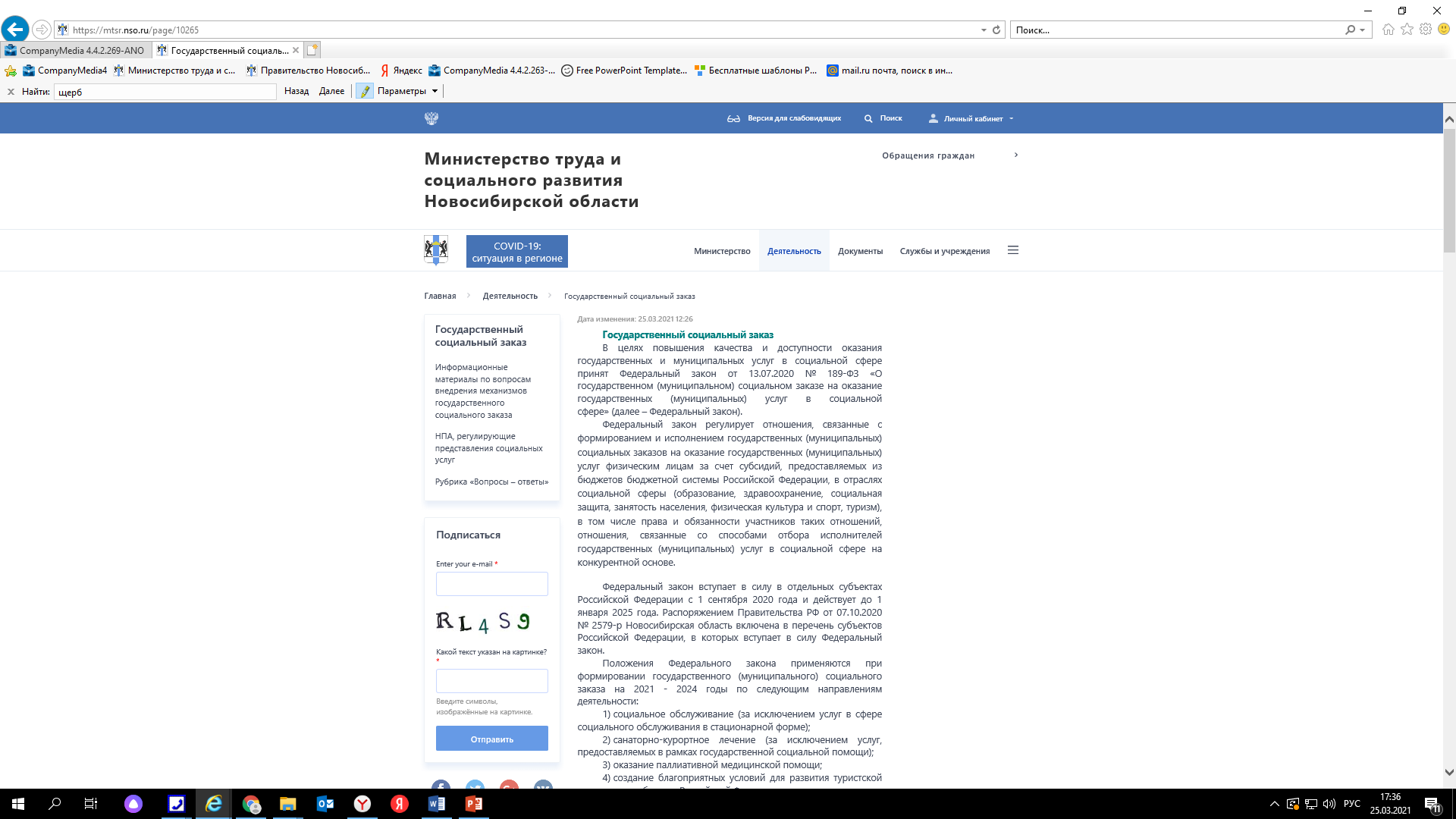 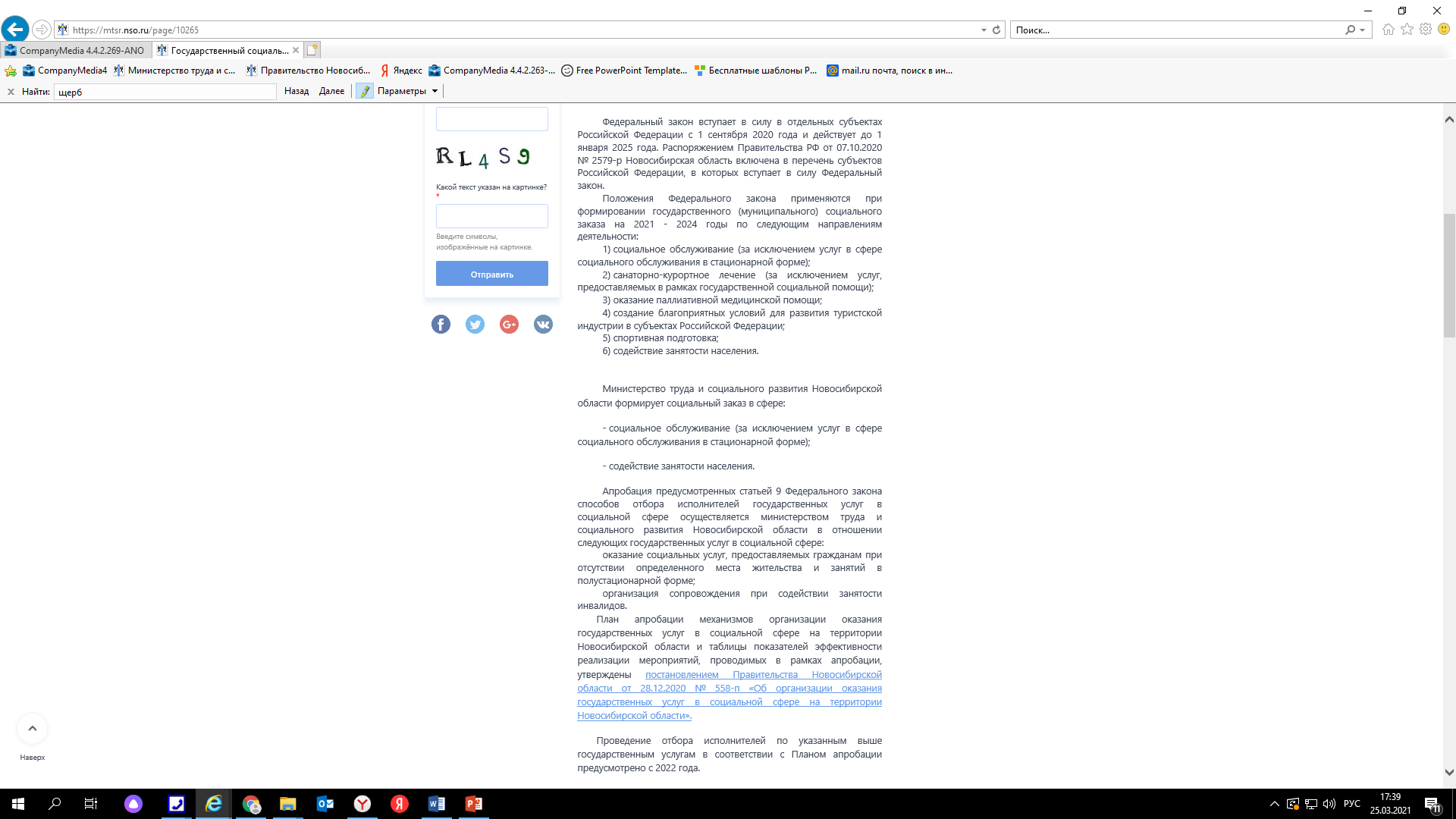 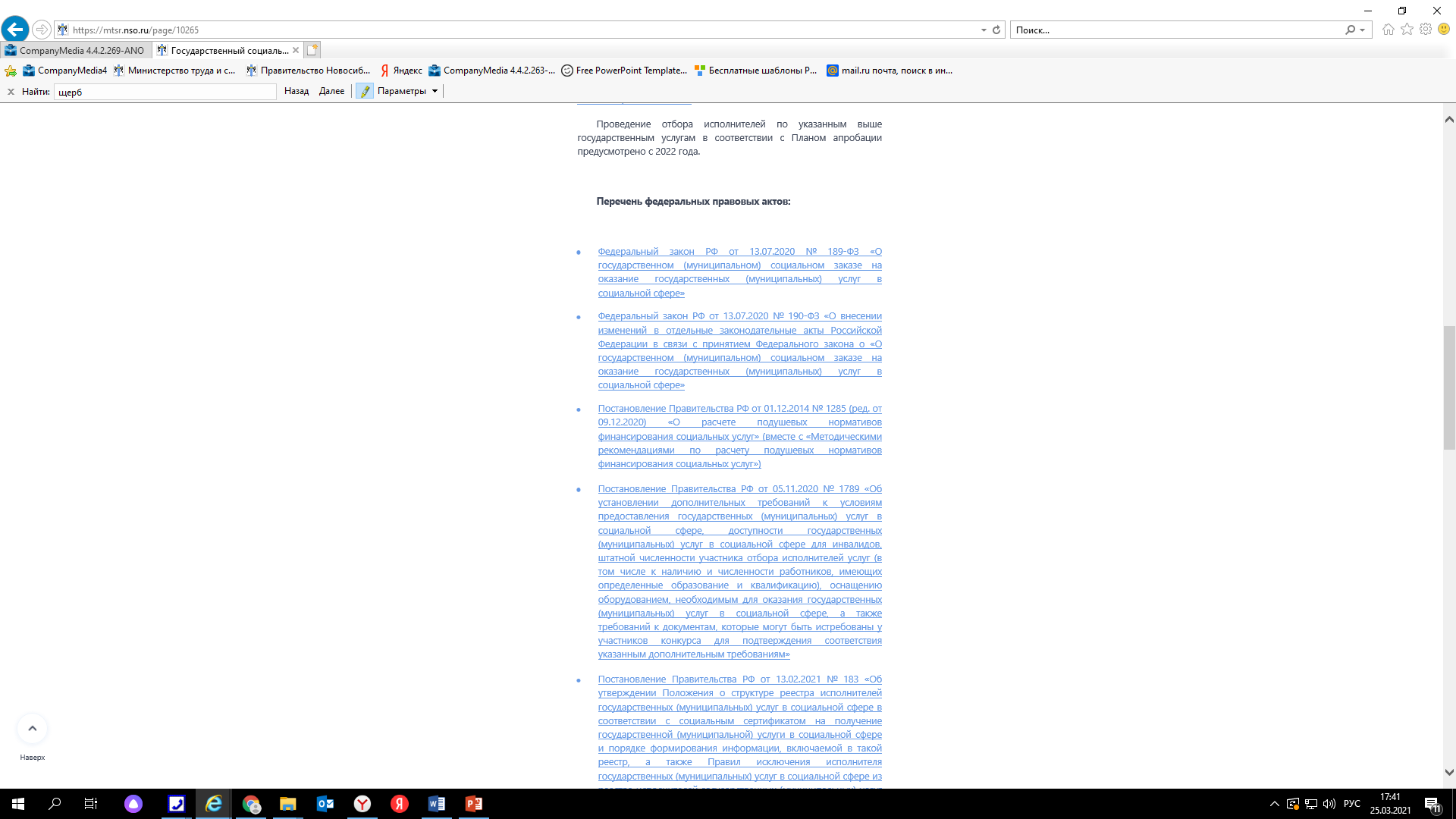 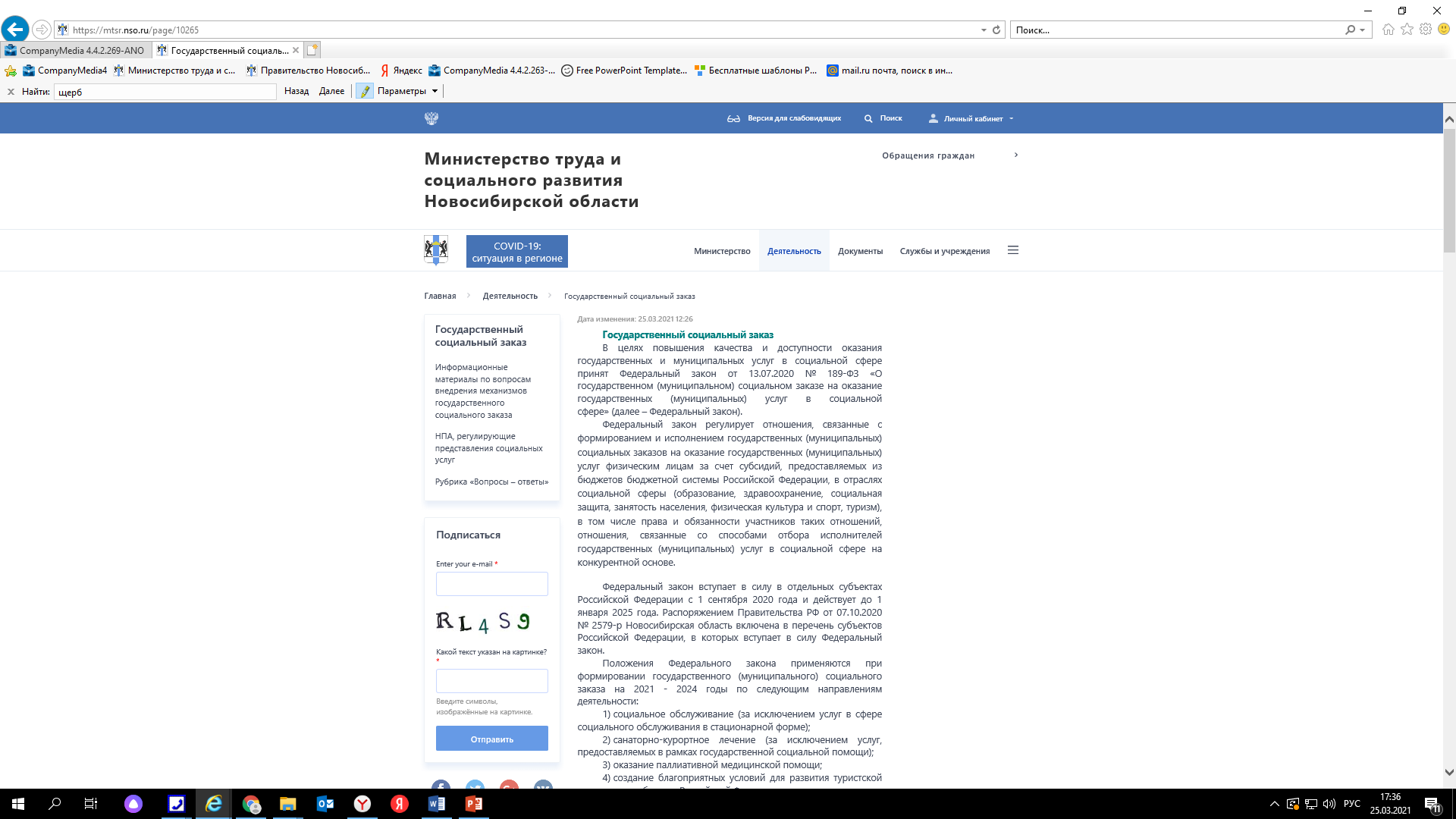 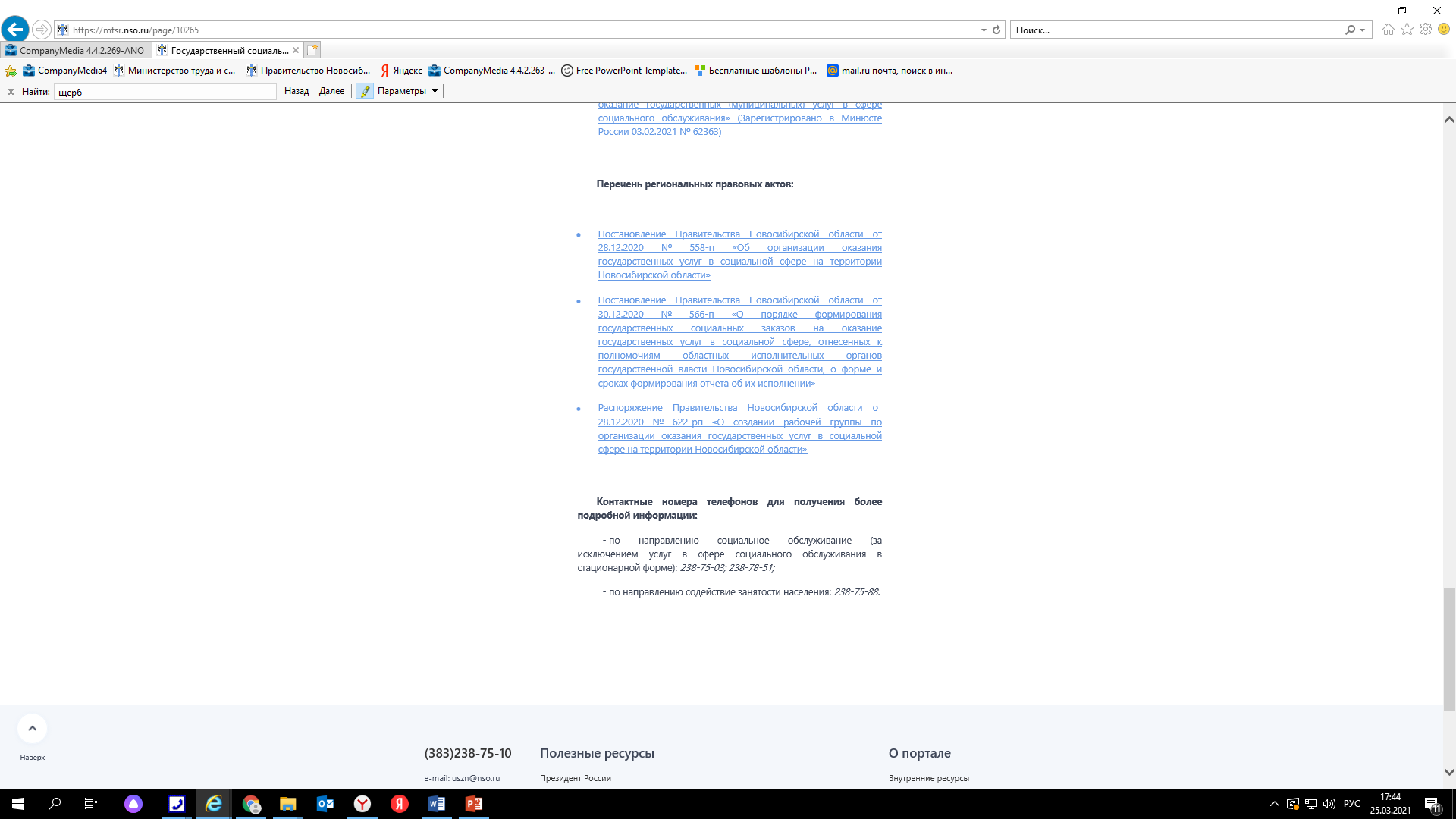 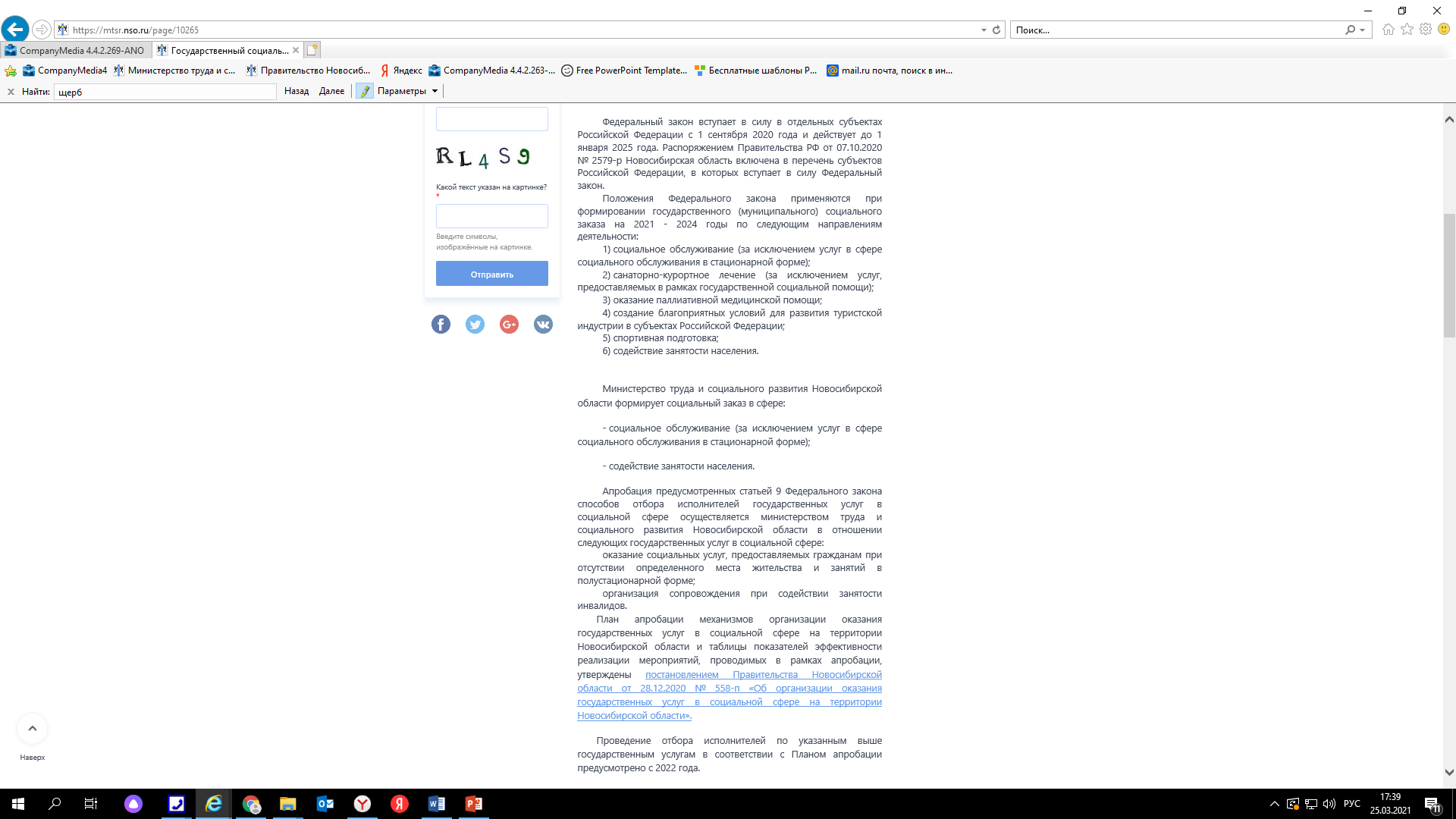 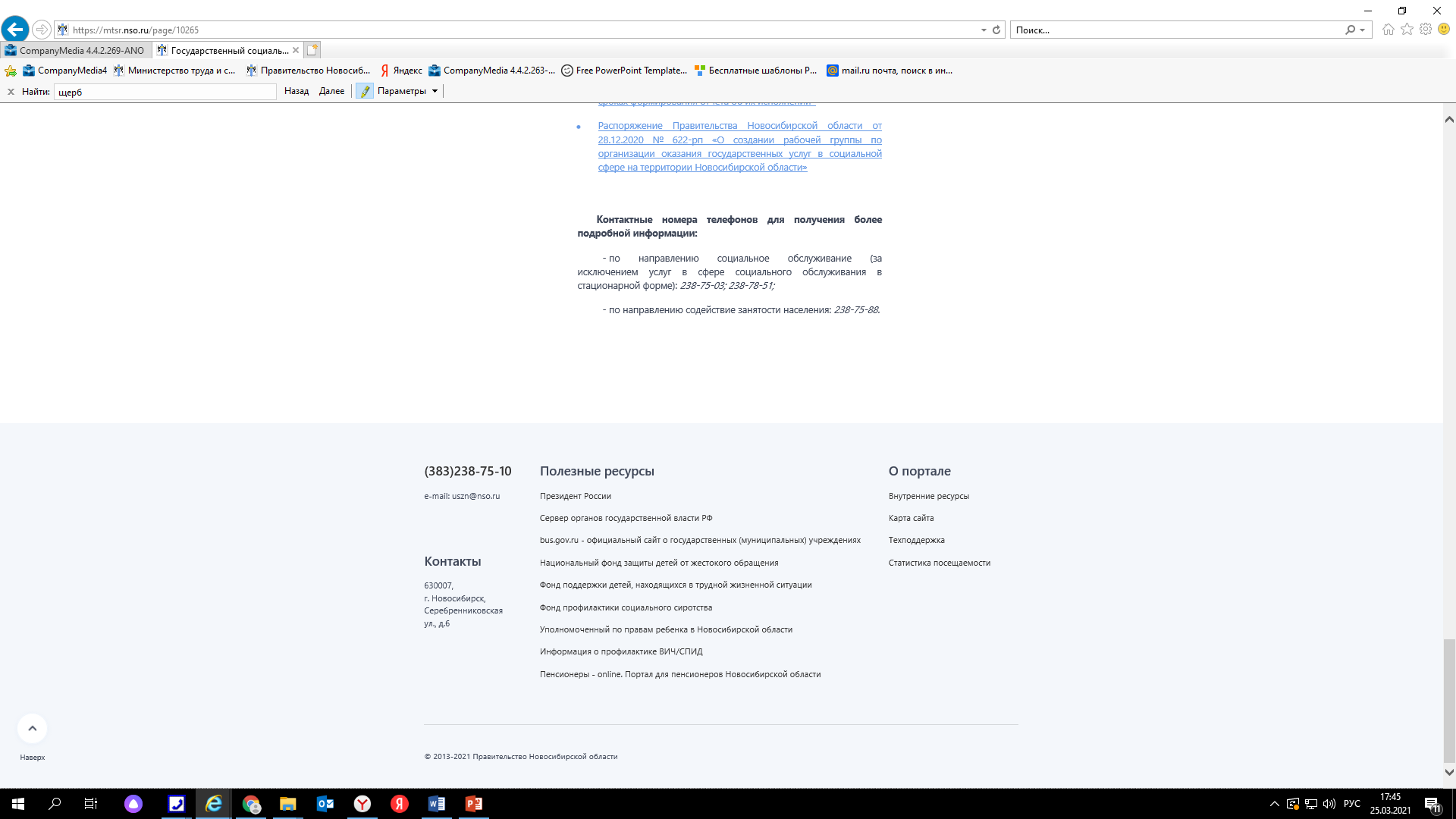 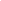 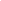 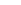 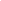 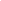 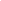 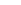 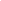 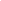 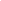 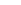 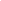 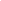 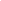 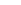 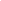 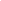 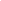 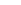 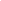 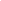 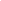 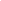 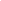 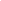 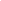 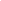 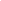 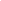 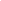 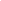 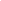 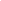 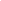 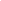 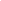 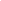 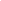 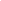 ИССЛЕДОВАНИЕ НИФИ МИНФИНА РОССИИ 
в сфере предоставления услуг, выбранных для апробации в Новосибирской области
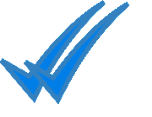 Информационная база 
для определения базовых значений и значений целевых ориентиров показателей
Вносятся изменения в таблицы показателей эффективности реализации мероприятий, проводимых в рамках апробации механизмов организации оказания государственных услуг в социальной сфере «Оказание социальных услуг, предоставляемых гражданам при отсутствии определенного места жительства и занятий в полустационарной форме» и «Организация сопровождения при содействии занятости инвалидов», утвержденные постановлением Правительства Новосибирской области «Об организации оказания государственных услуг в социальной сфере на территории Новосибирской области»  
от 28.12.2020 № 558-п.
результаты расширенного анализа потенциала негосударственных организаций (потенциальных исполнителей апробируемой услуги), проведенного на основании анкетирования
1
1
результаты анализа данных бухгалтерской (финансовой) отчетности негосударственных организаций (потенциальных исполнителей апробируемой услуги), проведенного на основании данных Государственного информационного ресурса бухгалтерской (финансовой) отчетности
2
2
оценка барьеров выхода негосударственных организаций на рынок апробируемой услуги
3
3
оценка экосистемы (рынка трудовых ресурсов, инфраструктуры, доступности финансовых ресурсов, мер поддержки, осуществляемых органами власти)
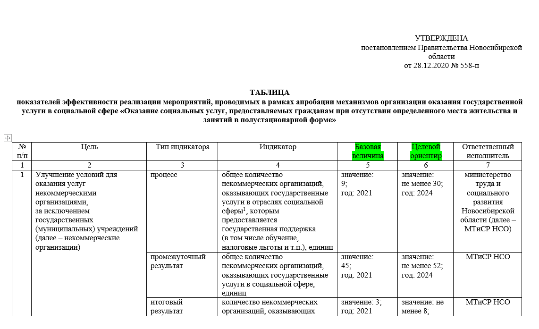 4
4
результаты фокус-групп с получателями апробируемой услуги
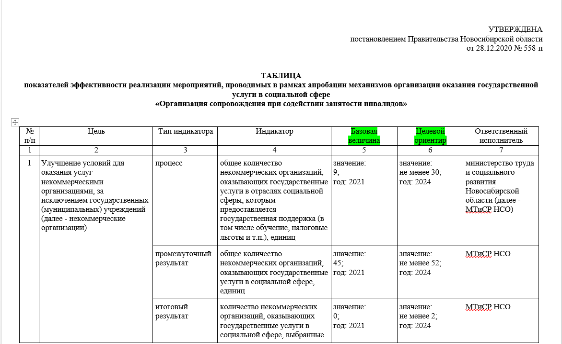 5
результаты интервью с государственными (муниципальными) служащими, курирующими оказание апробируемых услуг
6
утвержденные регионами-пилотами государственные социальные заказы на оказание государственных (муниципальных) услуг в социальной сфере
7
данные, полученные от регионов-пилотов в рамках запроса информации
8
информация, содержащаяся в открытых источниках
9